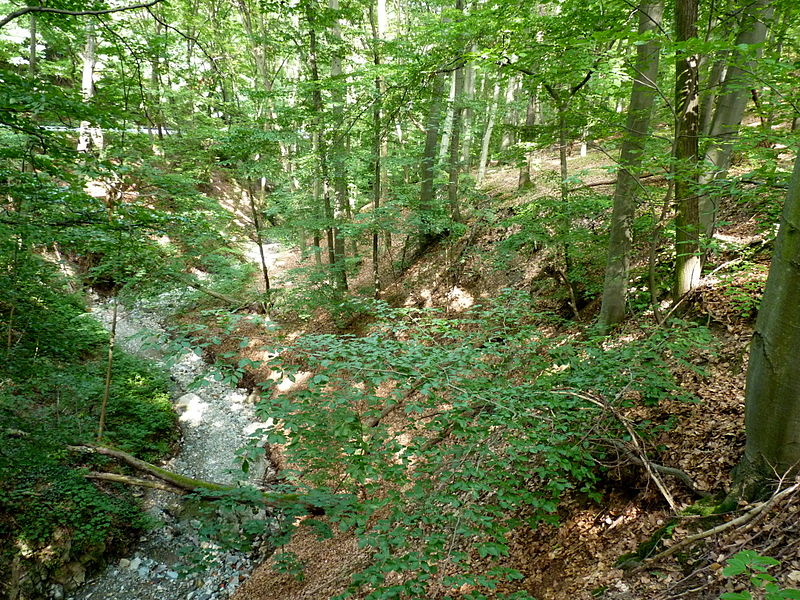 Vztah živočichů a neživé přírody
Fotosyntéza
Tato prezentace byla vytvořena  pro projekt INOVACE  v rámci EU-OPVK, 
který vytvořila ZŠ a MŠ Višňová – šablona č. 26



1) jméno autora výukového materiálu: Ing. Květuše Vendégová
2) datum (období), ve kterém byl VM vytvořen:  9.11. 2011
3) ročník, pro který je výukový materiál určen:  IV. ročník
4) vzdělávací oblast: Inovace a zkvalitnění výuky v oblasti přírodních věd
 Přírodověda –  Vztah živočichů a neživé přírody
5) metodický list/anotace: 
Brainstorming.  Výklad. Upevňování znalostí. 
Objevuje a zjišťuje propojenost prvků živé a neživé přírody, princip rovnováhy
přirody.


http://cs.wikipedia.org/
http://www.e-zabava.net/obrazky/zvirata/547-zradlo-kocici-trauma/